عنوان المحاضرة
انواع نظم التشغيل
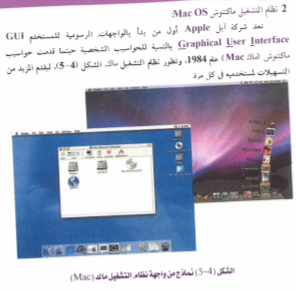 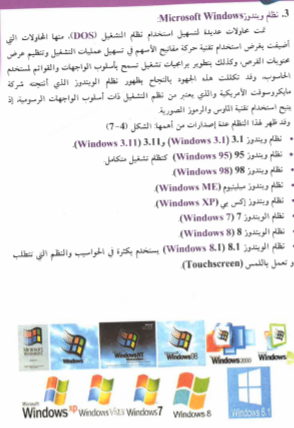 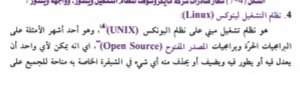 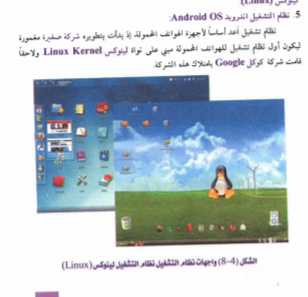 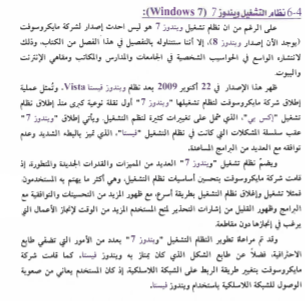 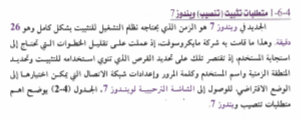 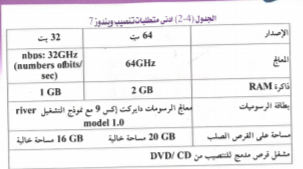 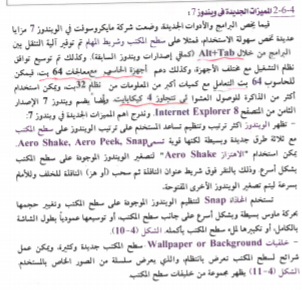 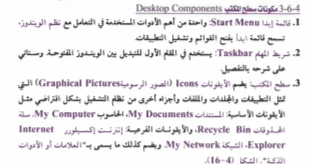 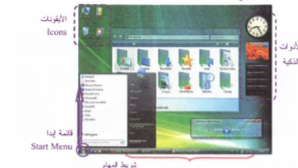 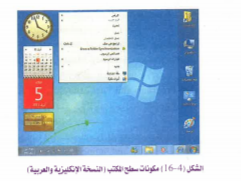 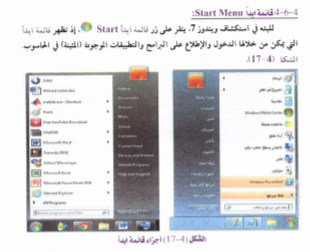